Zapiš si do sešitu:
Proud, který prochází spotřebičem v uzavřeném obvodu, má účinky.
Tyto účinky mohou být:
tepelné – vodič (topná spirála) se zahřívá
světelné – žárovka nebo dioda svítí
magnetické – kolem vodiče se vytvoří magnetické pole
pohybové – elektromotor se točí
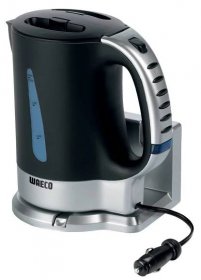 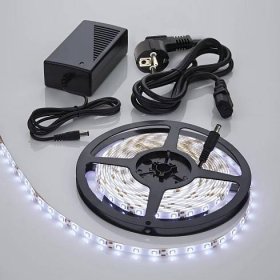 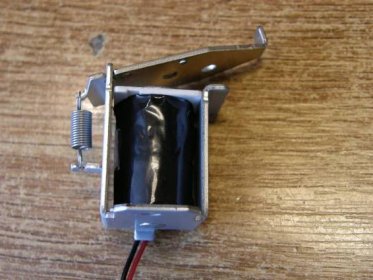 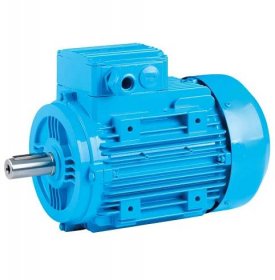 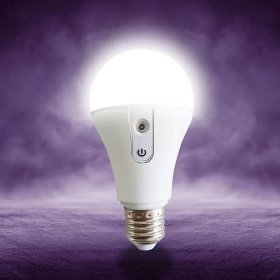 Zapiš si do sešitu:
Proud, který prochází spotřebičem, vykonává elektrickou práci.
Elektrická práce je fyzikální veličina.
Značka je W (velké písmeno)
Jednotka elektrické práce je wattsekunda – Ws
Častěji se používá větší jednotka kilowatthodina – kWh
1 kWh = 3 600 000 Ws

Spotřeba elektrické energie (například v domácnostech) se měří v kilowatthodinách. 
Cena elektřiny se uvádí za 1 kWh – např.: 1 kWh přibližně 5 Kč.
Elektrický rozvaděč s měřičem spotřeby – tzv. elektrické hodiny
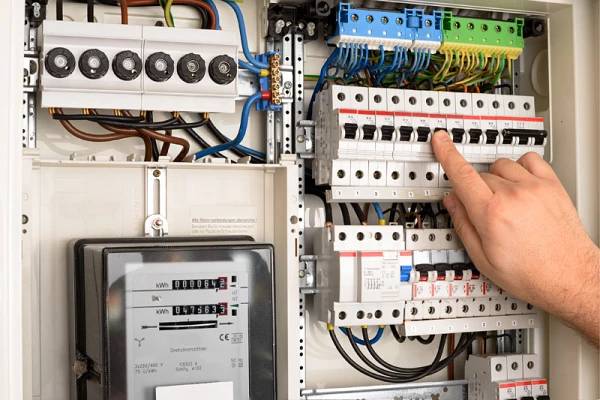 Elektrický digitální rozvaděč s měřičem spotřeby
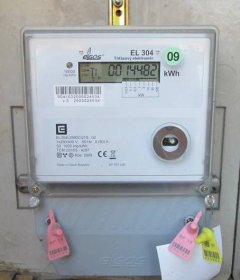 Digitální měřič spotřeby elektrické energie
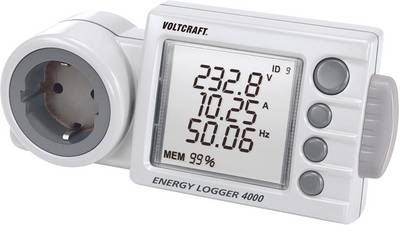 Zapiš si do sešitu:
Zapiš si do sešitu:
Zapiš si do sešitu:
Zapiš si do sešitu: